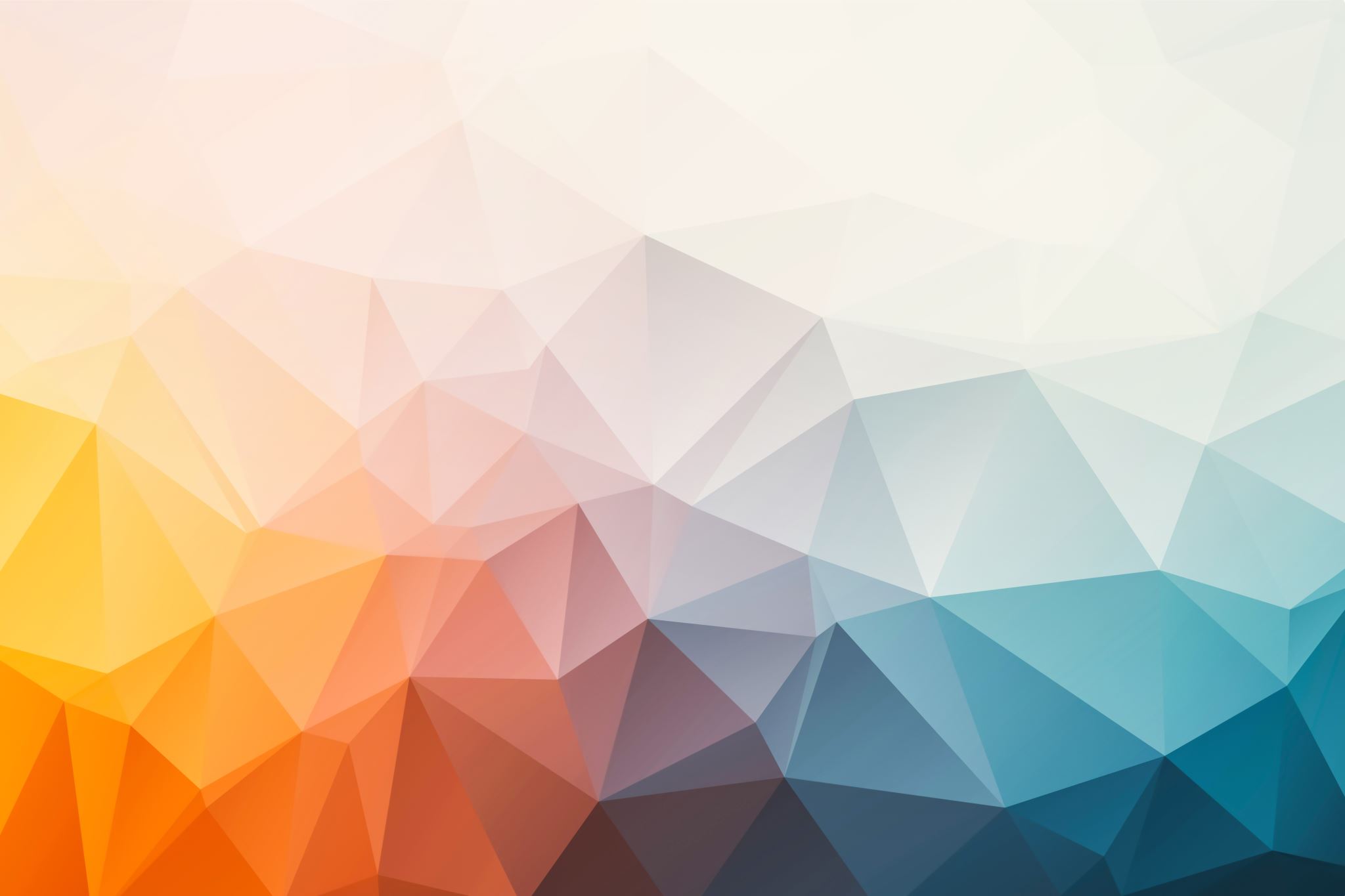 W6 Maths Flip learning
Due: Monday 19th April 2021
This term we will be looking at Fractions...
Please watch the following videos:

Introduction to fractions - Year 3 - P4 - Maths - Home Learning with BBC Bitesize - BBC Bitesize

Unit fractions - Year 4 - P5 - Maths - Home Learning with BBC Bitesize - BBC Bitesize